How I Found my Passion for Enterprise Developer Tools
50 slides x 20 seconds = 1,000 / 60 = 16 minutes
Alan Underwood, June 28 – Nice to MEME you!
Hi, I’m Alan!
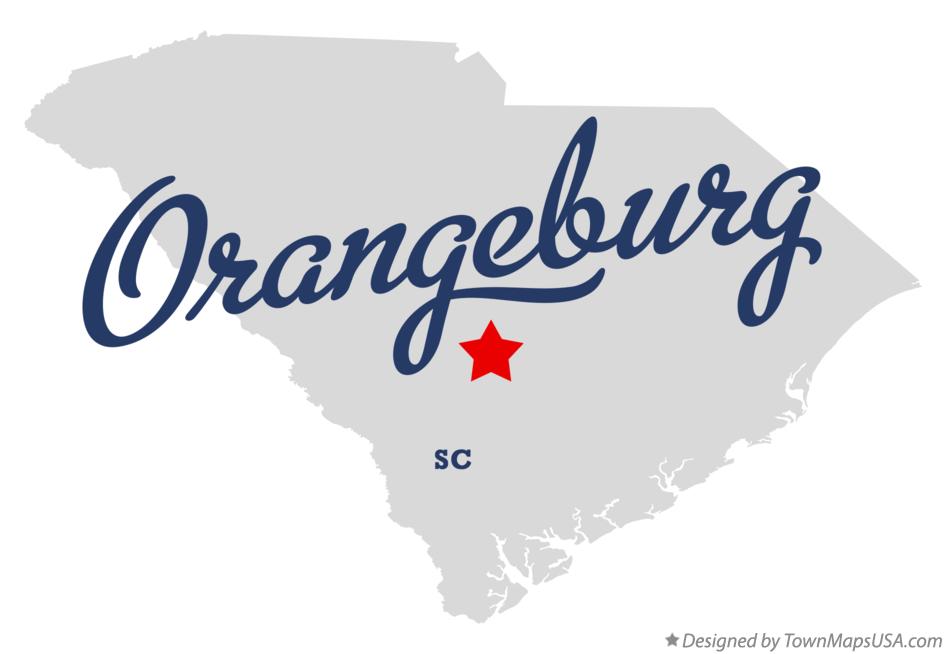 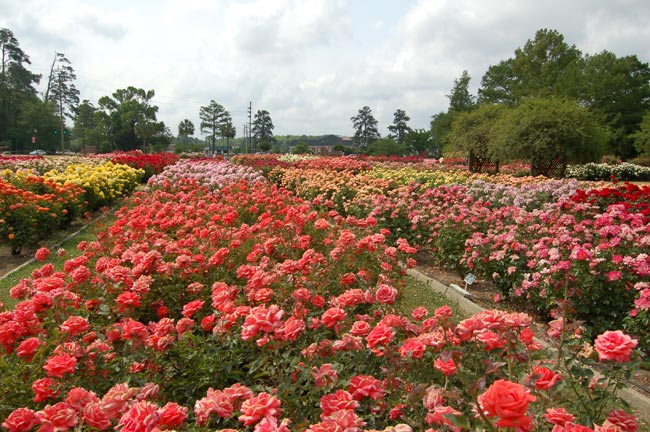 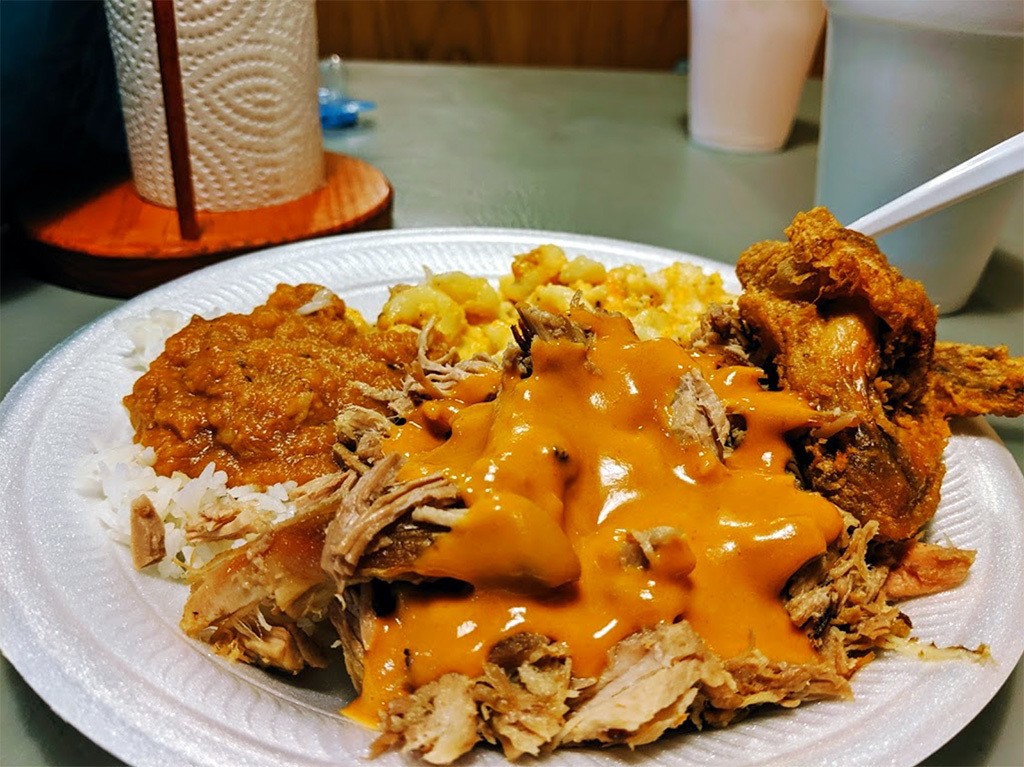 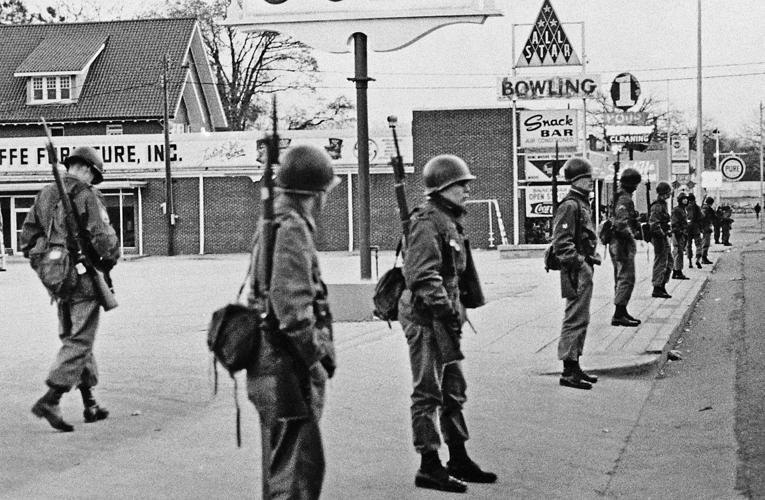 Orangeburg is not good place…
Orangeburg, South Carolina was at one point both the “crack capital” and the “murder capital” of the United States... simultaneously.

The crime rate in Orangeburg is higher than 99% of all US cities and 431% higher than the national avg.
Columbia, SC was listed in the top ten most dangerous places in the country by the FBI in 2023.
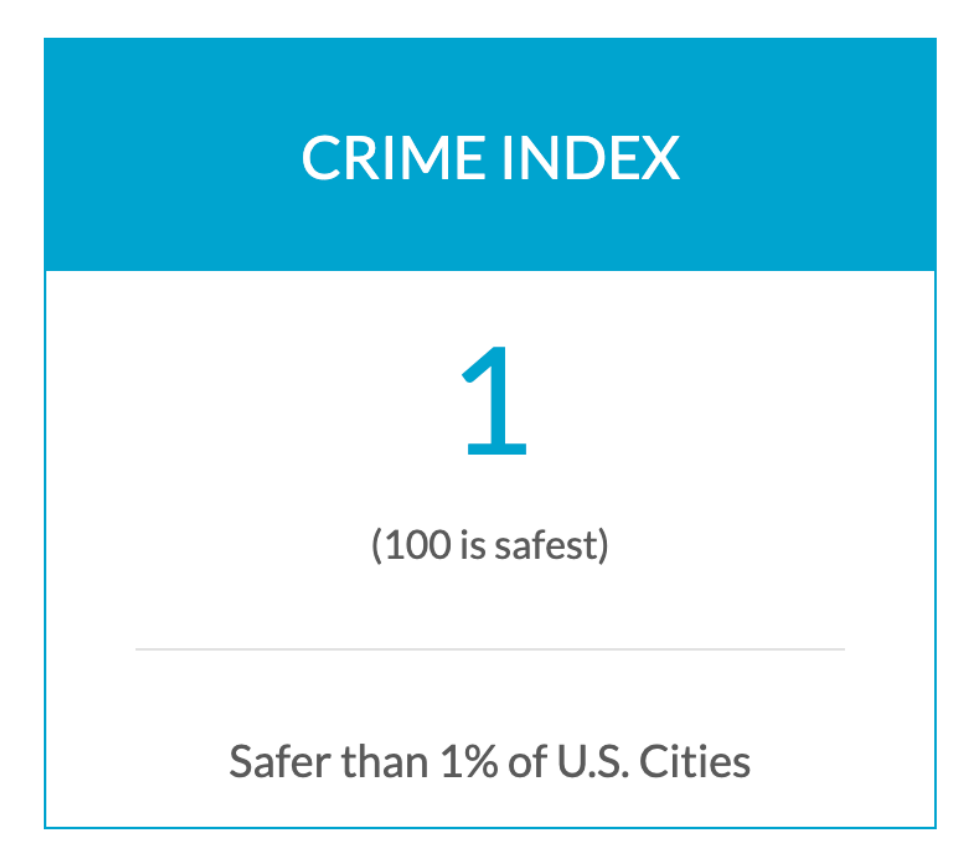 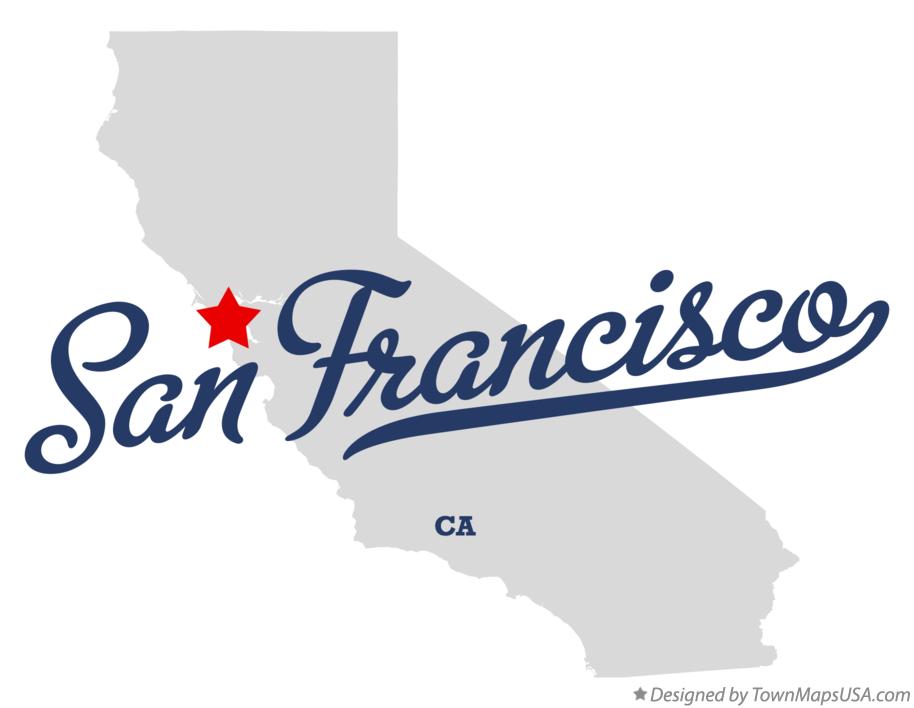 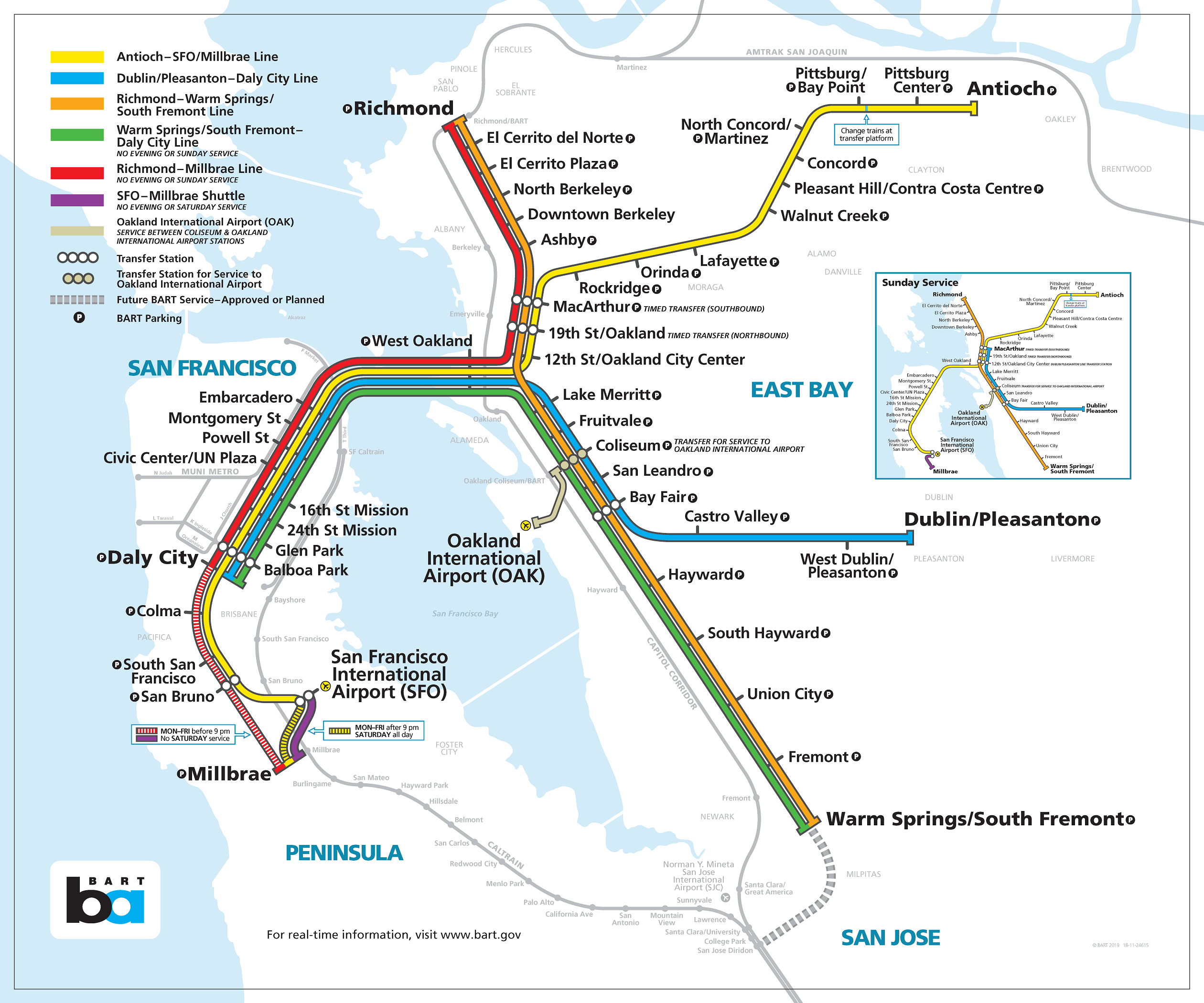 OAKLAND
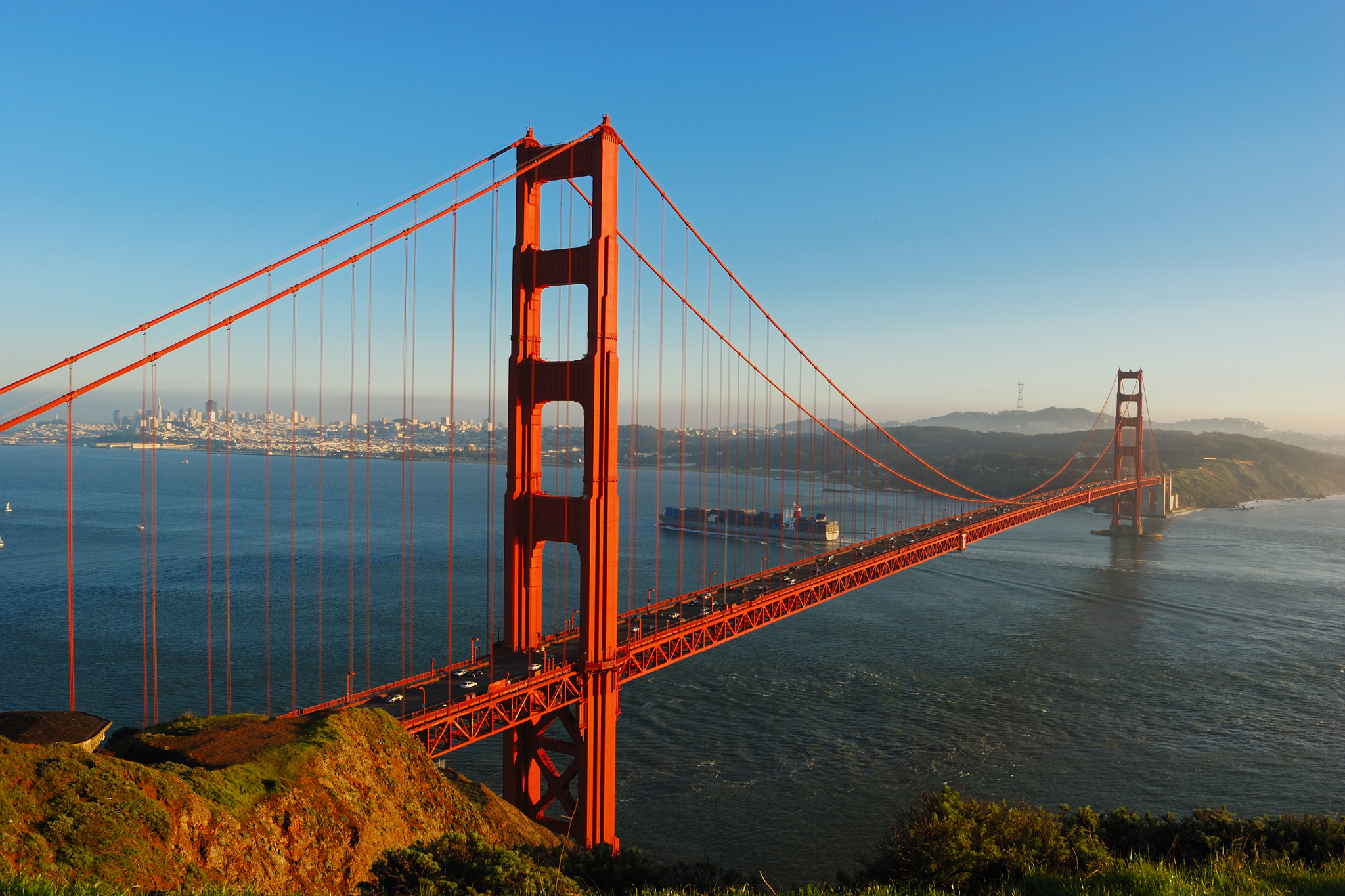 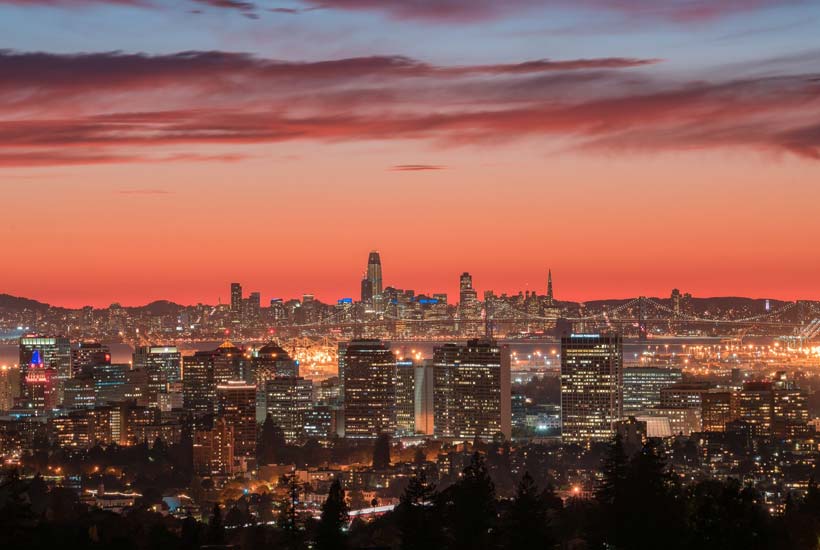 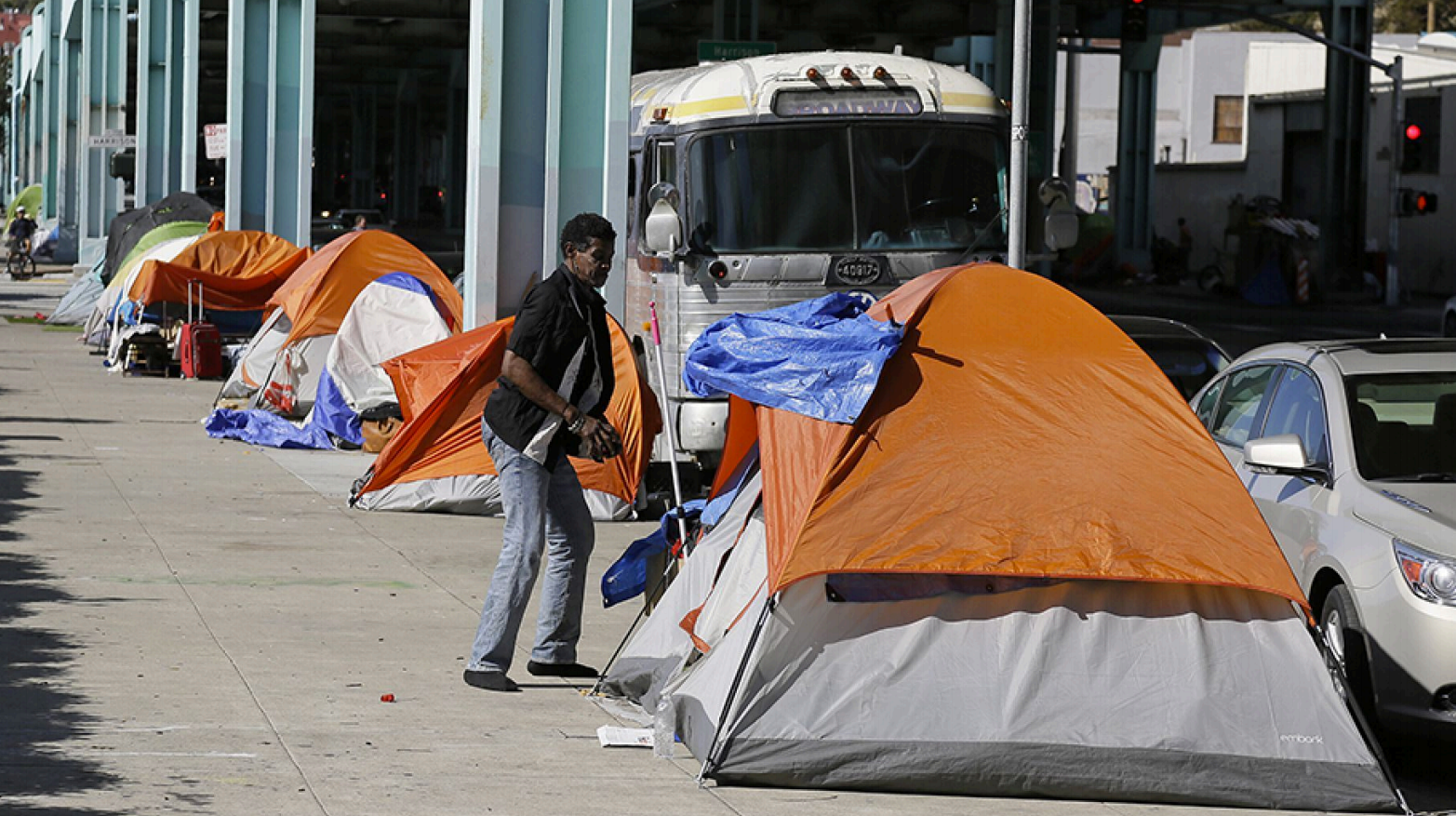 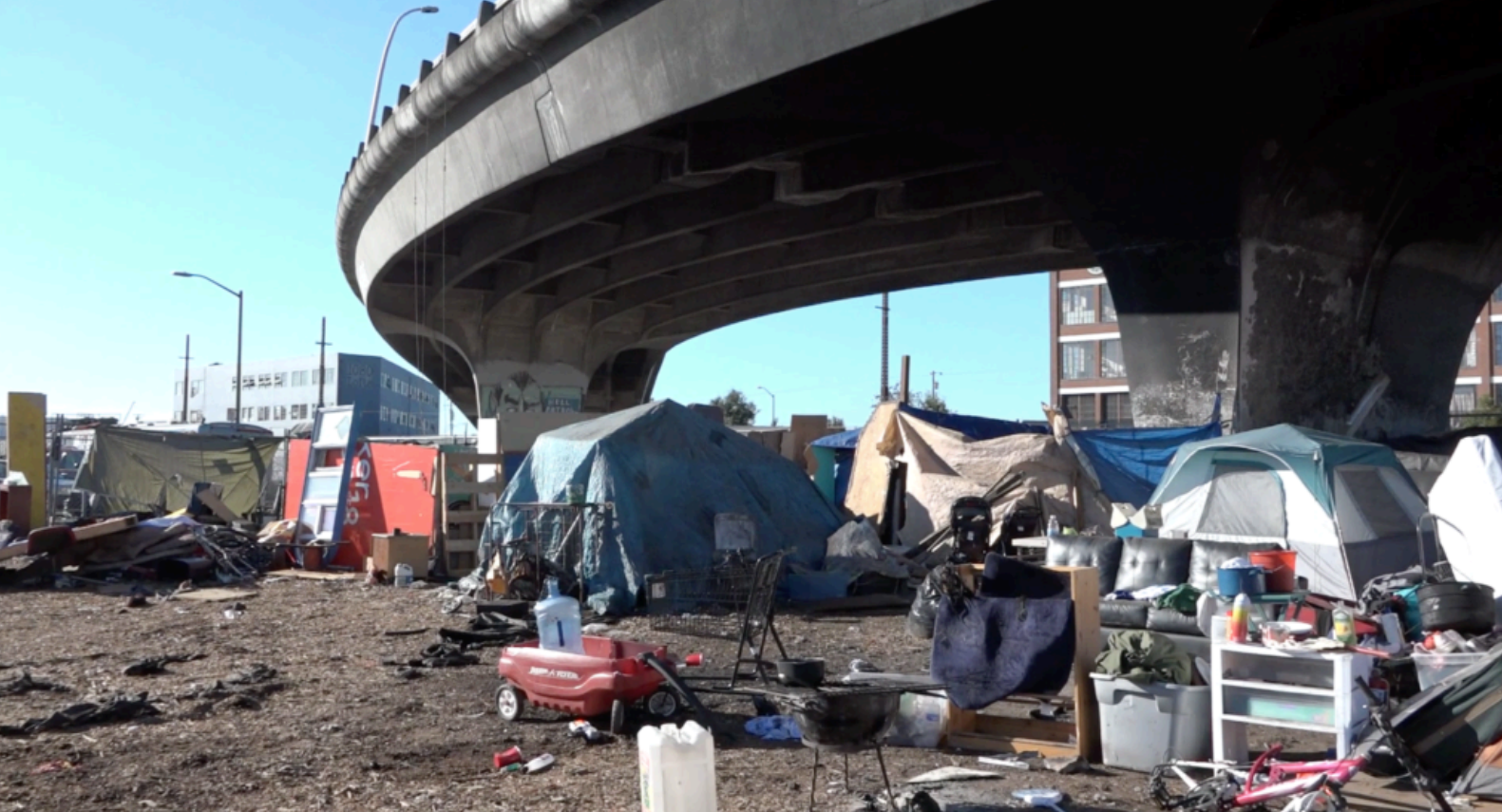 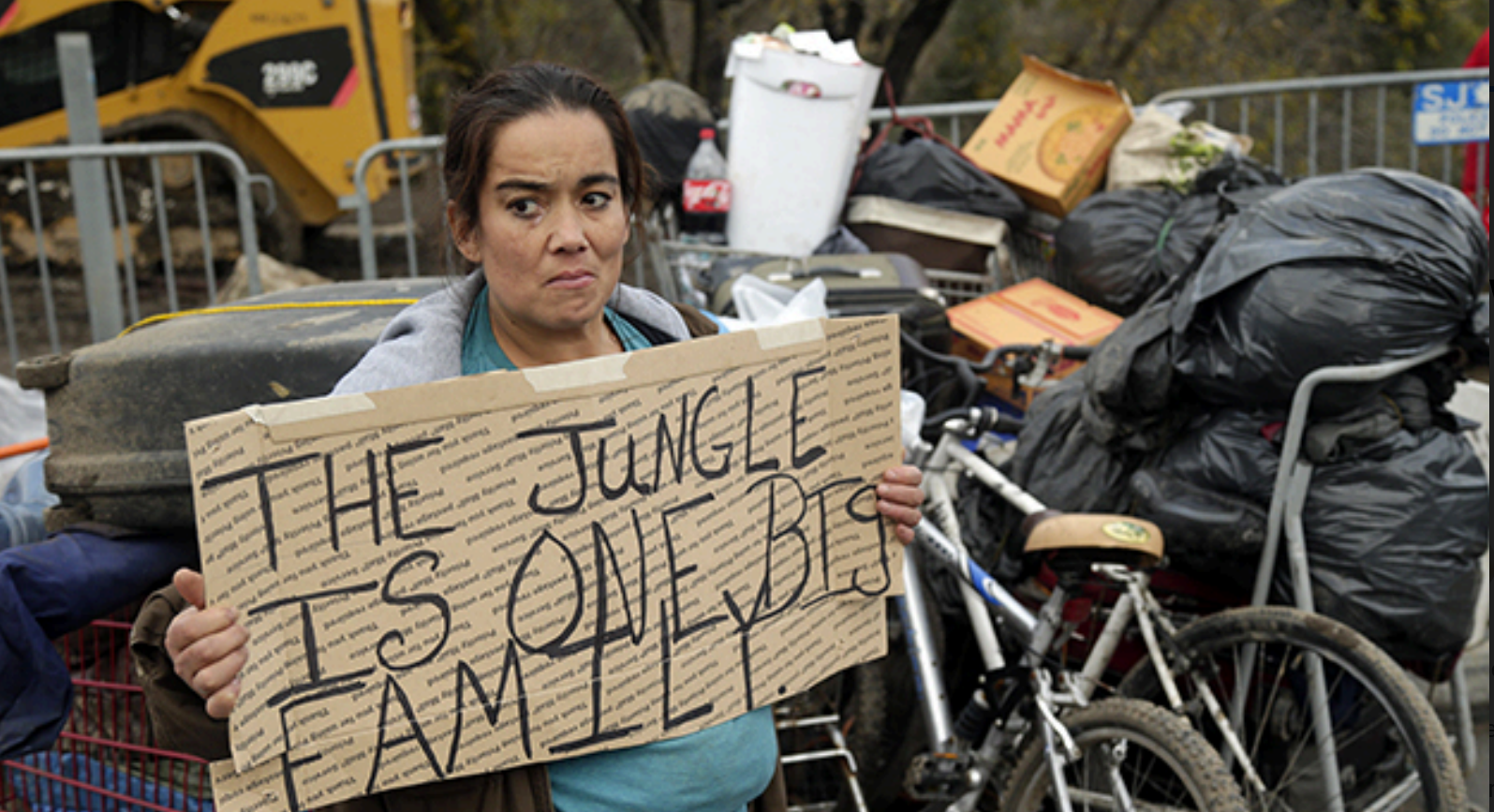 What does any of thishave to do withenterprise softwaredevelopment?
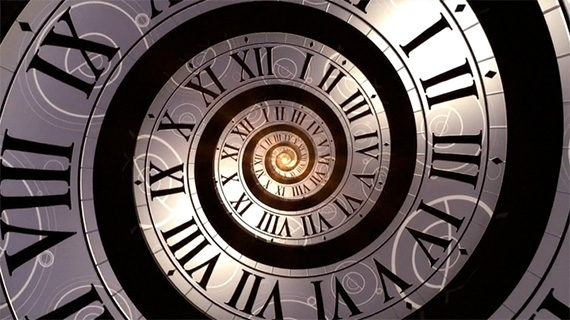 Over the past 20 years, I have designed a TON of enterprise development tools
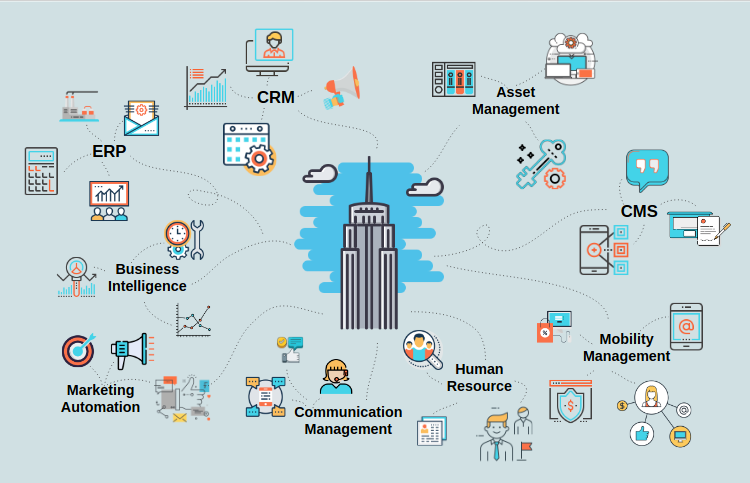 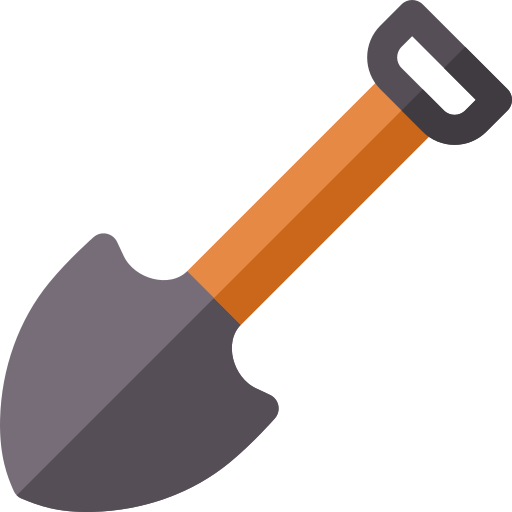 Developer
Tools
We’re even using one of them here!
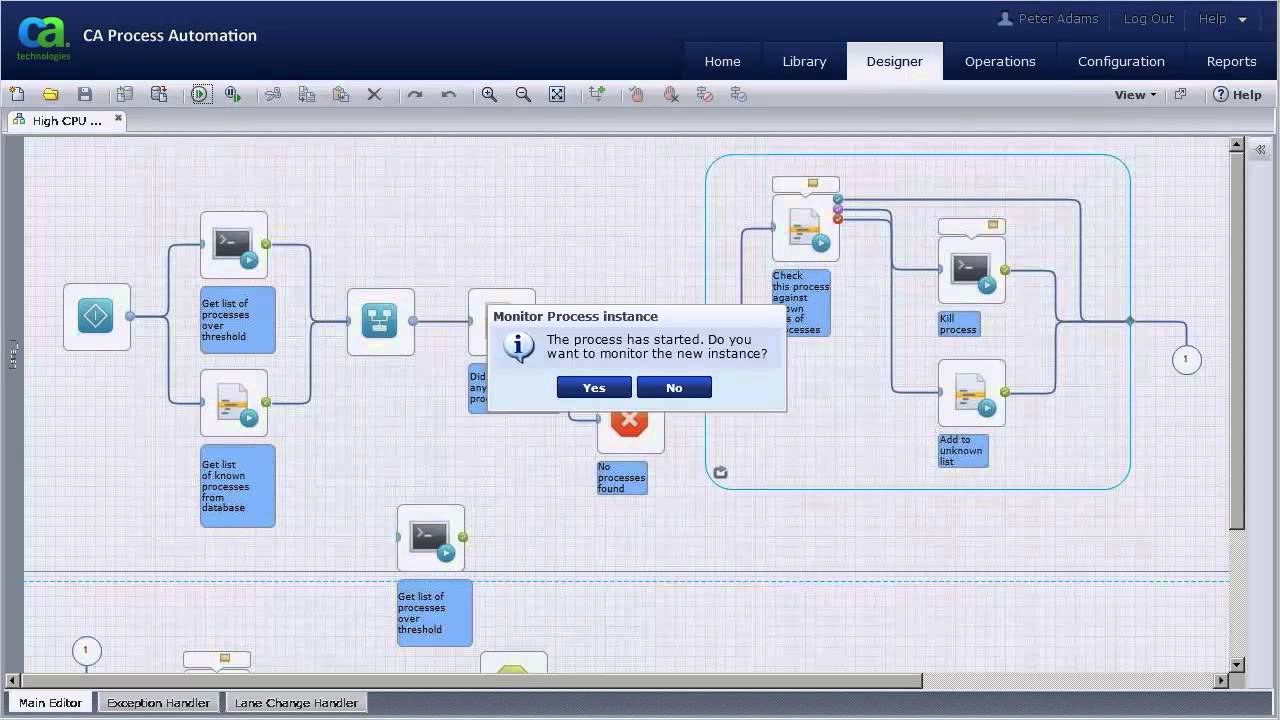 But most of the time I was doing it, my face looked like this:
I mean, it’s important… I guess.
Secretly, I had a burning desire to help people.
People are literally out there dying on the streets and I’m building... developer tools.
Secretly, I had a burnout desire to help people.
People are literally out there dying on the streets and I’m building... developer tools.
So, I came up with an idea…
What if I could use the tools I’m working on to help people?
I started my own non-profit and my face started to look like this:
Truly I have found my passion. Helping people brings me so much joy!
I used AI-based microservices to improve data collection from people experiencing homelessness.
“What do I need the most? Bro, I'm homeless. I need a house. If I had a house, I wouldn't be homeless.”Anonymous survey participant, Las Vegas, NV
What I did
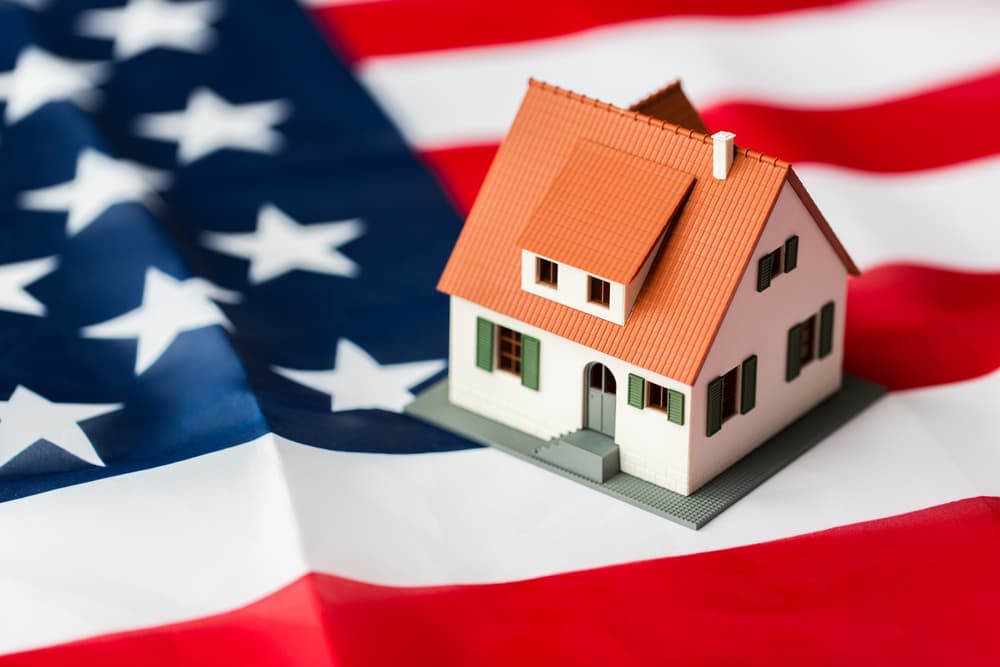 I put 20+ people into stable long-term, stable housing
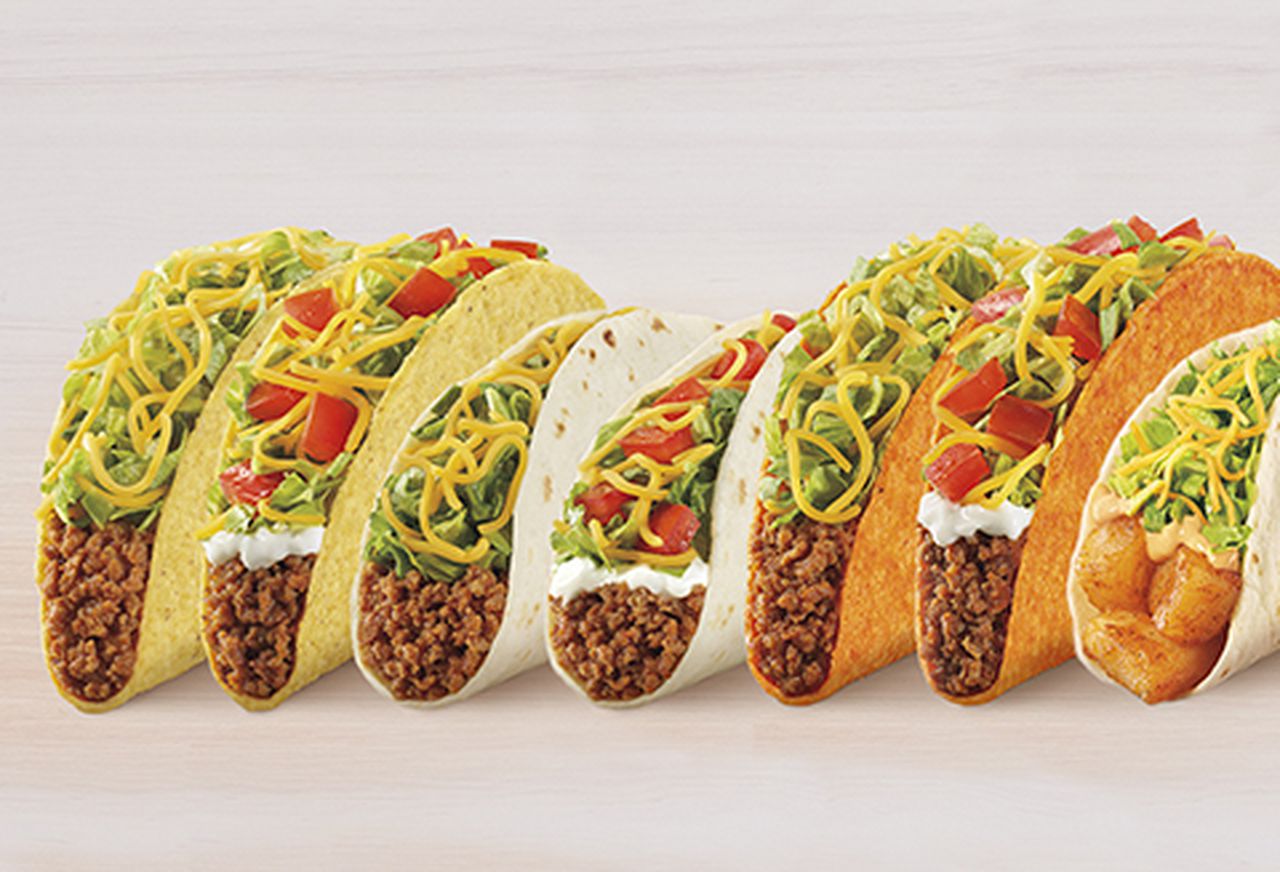 I fed more than 100 people in partnership with Taco Bell
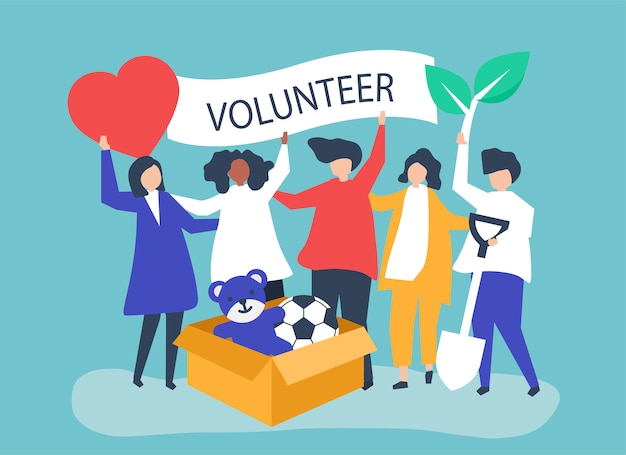 I developed an AI-assisted volunteer chat program to talk to people experiencing homelessness via SMS that still exists today
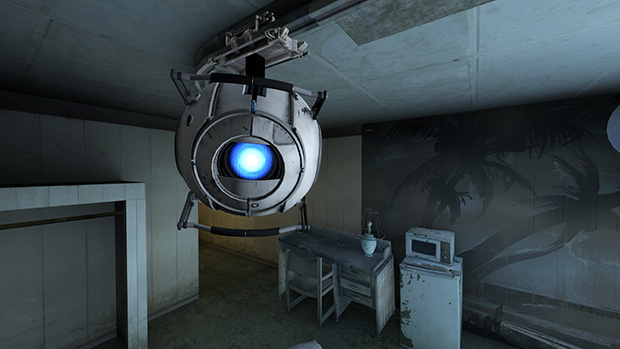 I collected data via automated SMS question bots
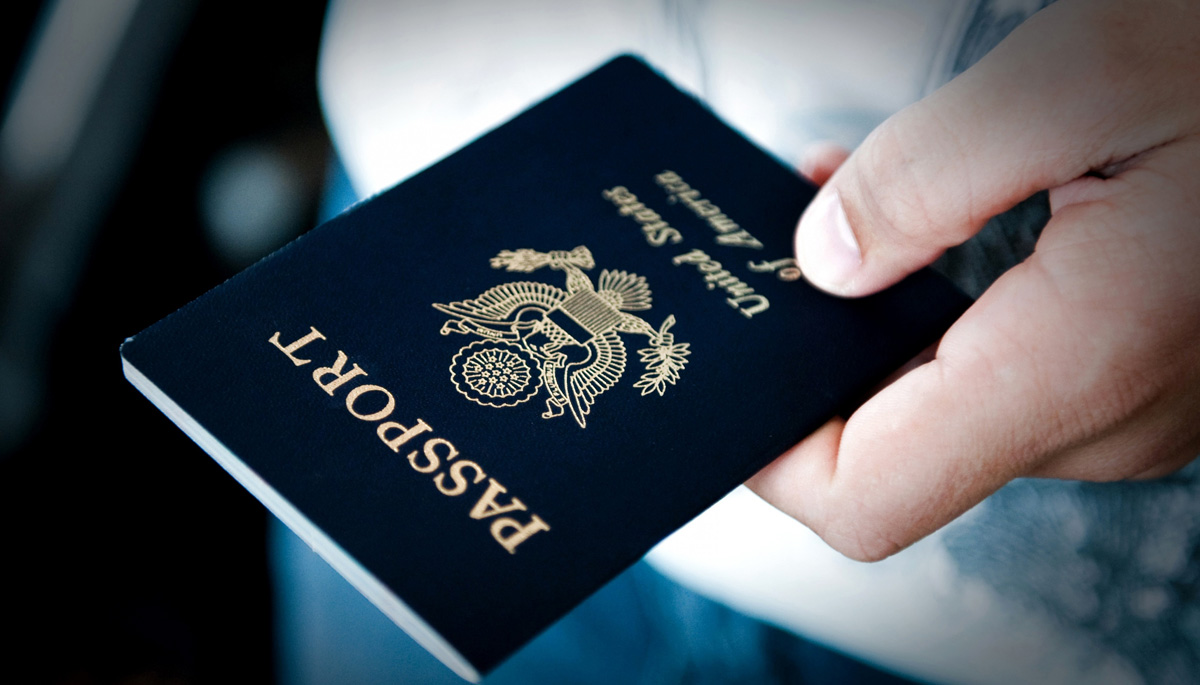 I helped dozens of people recover IDs and lost documents, including one in Ukraine
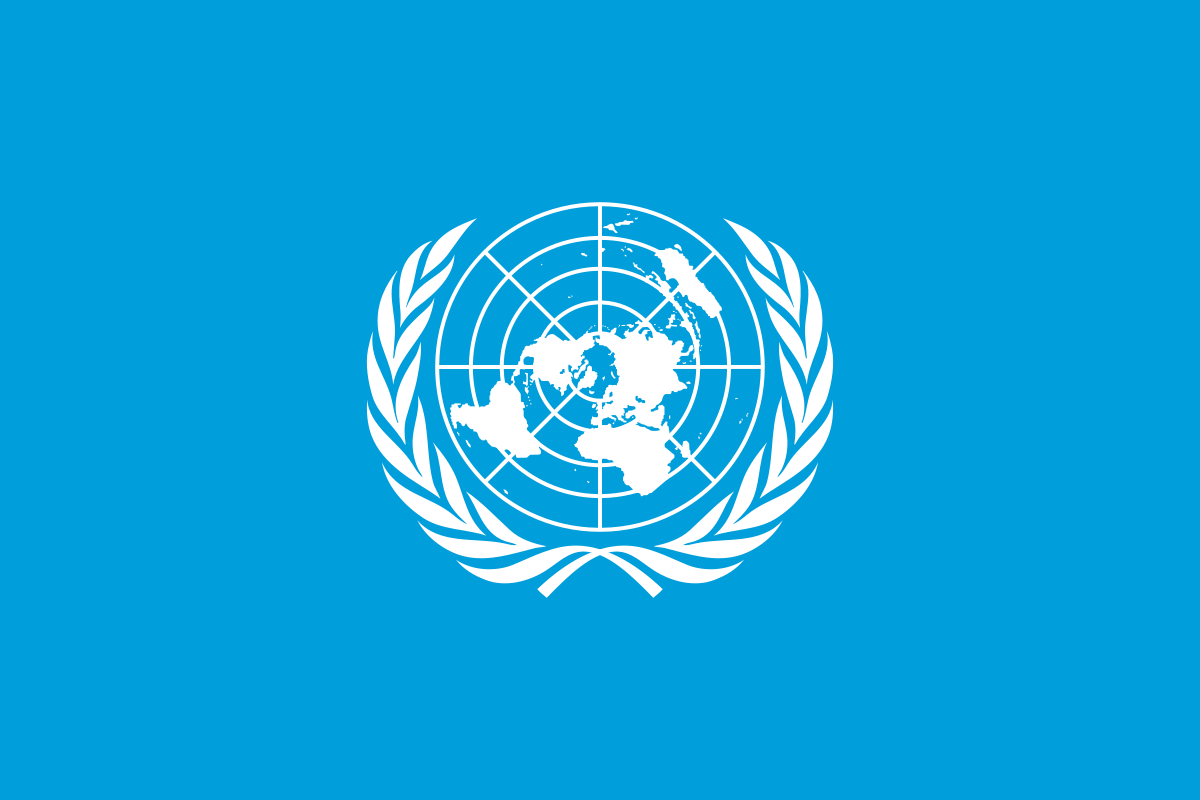 Advocated for our users at the local, state, federal government -- and all the way to the United Nations by sharing stories and data from their constituents
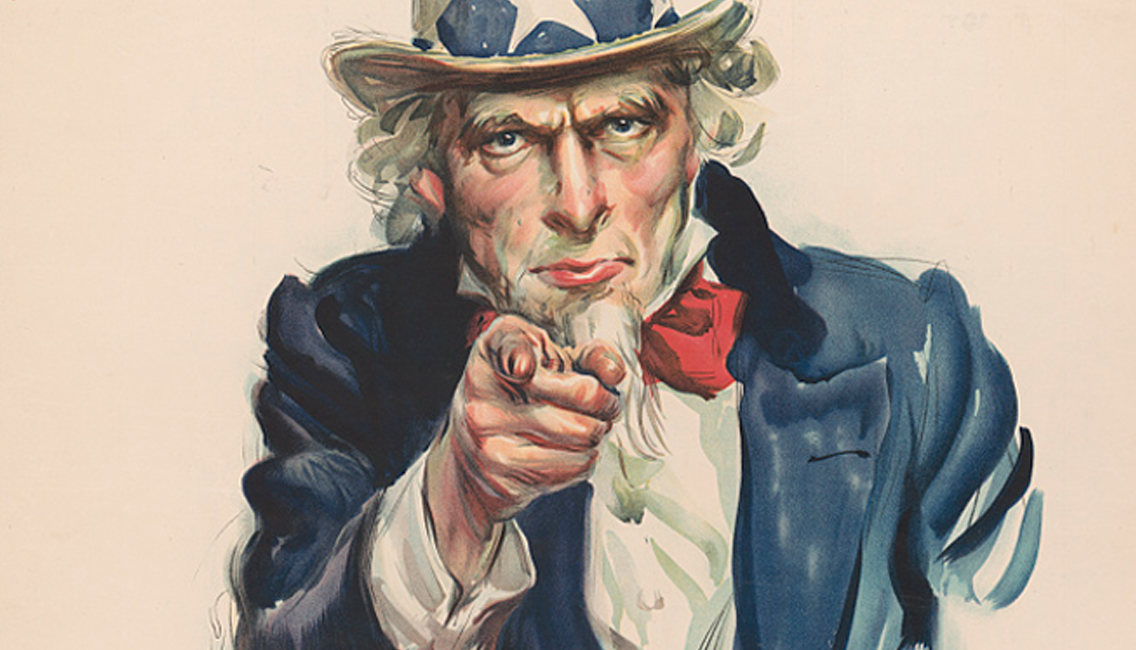 What can YOU do?
What I learned about non-profits
Where I thought the averagenon-profit was in terms of technology:
What I learned about non-profits
Where the average non-profit really is in terms of technology:
“Give me a lever long enough, and I can move the world.”
Archimedes
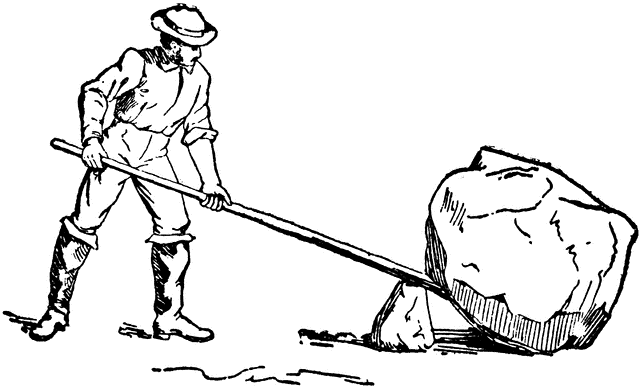 You have that lever
In the form of developer tools like JET
By building better development tools, you are helping people.
Those tools enable designers and developers like me to help more people.
Either directly or by freeing up time to volunteer after work.
I truly believe that building better development tools is the BEST way to provide social impact.
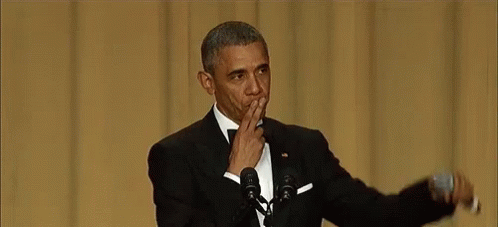